Domains
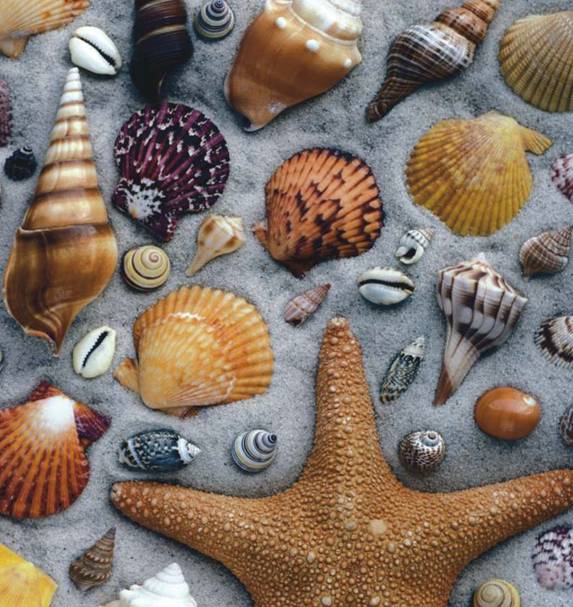 Copyright Pearson Prentice Hall
[Speaker Notes: Photo credit: ©Gary Randall/Visuals Unlimited]
The Three-Domain System
The Three-Domain System
Modern classification is a rapidly changing science!
Molecular analyses have given rise to a new taxonomic category that is now recognized by many scientists. 
The domain is a more inclusive category than any other—larger than a kingdom.
Copyright Pearson Prentice Hall
The Three-Domain System
The three domains are:
Archaea, = kingdom Archaebacteria.
Bacteria, = kingdom Eubacteria.
Eukarya, = protists, fungi, plants, and animals.
Copyright Pearson Prentice Hall
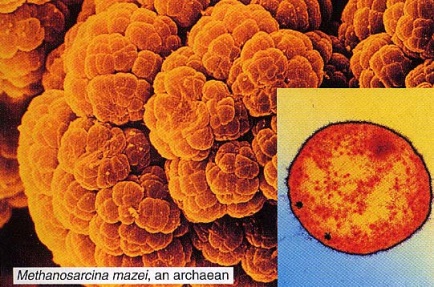 Domain Archaea
The domain Archaea corresponds to the kingdom Archaebacteria. 
Unicellular   prokaryotes
live in extreme environments (most like early earth)
cell walls are simpler, and their cell membranes contain unusual lipids not found in any other organism.
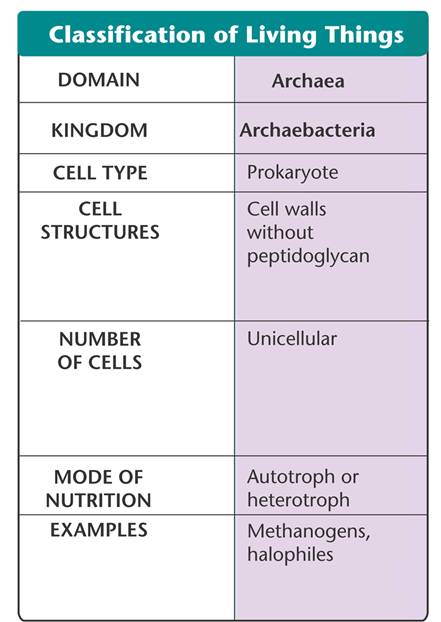 Copyright Pearson Prentice Hall
Domain Bacteria
The domain Bacteria corresponds to the kingdom Eubacteria.
unicellular prokaryotes.
cells have thick, rigid cell walls that surround a cell membrane.
First organisms to photosynthesize
Cyanobacteria
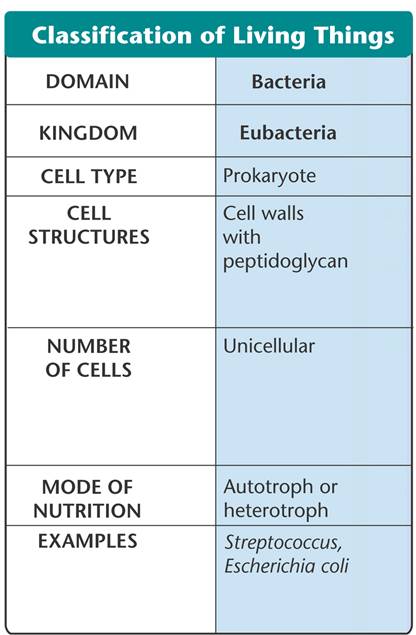 Copyright Pearson Prentice Hall
The Tree of Life Evolves
The Tree of Life Evolves
Linnaeus (more on him later) classified organisms into two kingdoms— animals and plants.
The only known differences among living things were the fundamental traits that separated animals from plants.  We now use many different kinds of evidence including DNA, proteins, embryology, etc.
Copyright Pearson Prentice Hall
The Tree of Life Evolves
The six-kingdom system of classification includes:
Eubacteria
Archaebacteria
Protista
Fungi
Plantae
Animalia
Copyright Pearson Prentice Hall
The Tree of Life Evolves
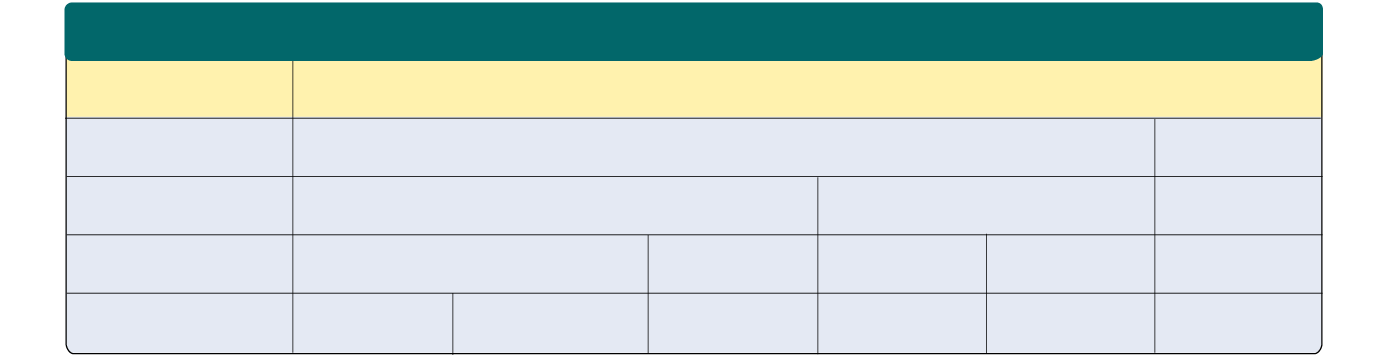 Changing Number of Kingdoms
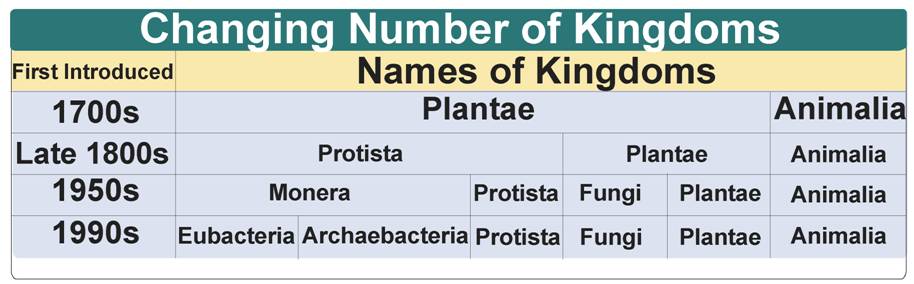 Names of Kingdoms
Introduced
1700’s
Plantae
Animalia
Late 1800’s
Plantae
Protista
Animalia
1950’s
Animalia
Monera
Protista
Plantae
Fungi
Archae-bacteria
Animalia
1990’s
Eubacteria
Protista
Fungi
Plantae
Copyright Pearson Prentice Hall
[Speaker Notes: This diagram shows some of the ways organisms have been classified into kingdoms over the years. The six-kingdom system includes the following kingdoms: Eubacteria, Archaebacteria, Protista, Fungi, Plantae, and Animalia.]
Domain Eukarya
Domain Eukarya
The domain Eukarya consists of organisms that have a nucleus (eukaryotes)
This domain is organized into four kingdoms: 
Protista
Fungi
Plantae
Animalia


**NOTE: There is one group of organisms- the Protists that scientists are having trouble classifying.  We will look at examples of these in class.
Copyright Pearson Prentice Hall
Please Copy and Complete:
As we go through this unit, you will find it helpful to summarize your learning in chart form so all of your information is on one page. (you may use the internet to help find more characteristics, if needed)